“The Spider”
This cartoon appeared in the 26th edition of an anti-Semitic weekly newspaper in 1934. It reads, "The Spider. Many victims are trapped in the web, caught by flattering words. Rip the web of deceit and free German youth."
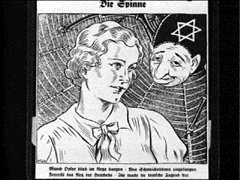 "Behind the enemy powers: the Jew."
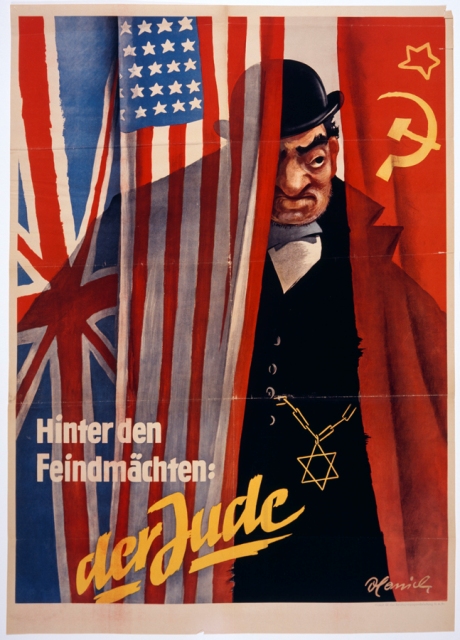 “Illustrating the Jew as a devil ”
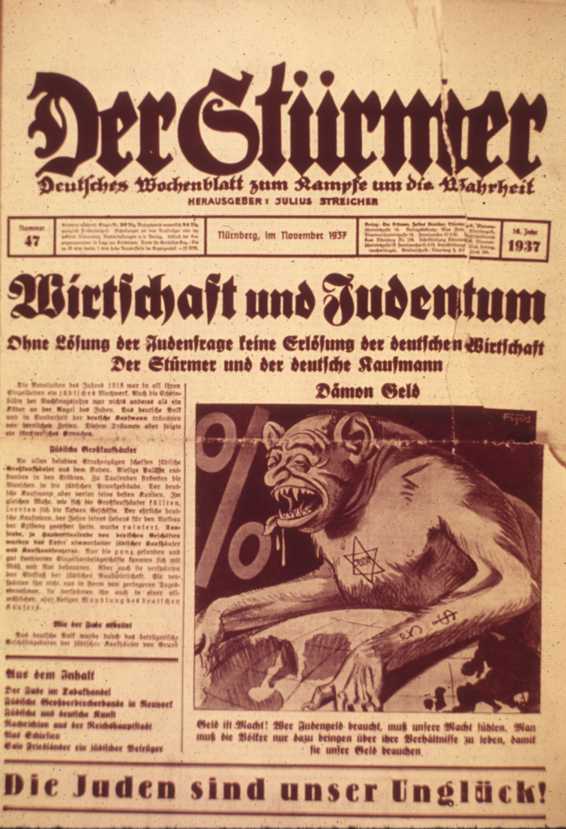 “Jews Poison”"Just wait, we'll put a stop to your dirty tricks."
“Weakness Costs”
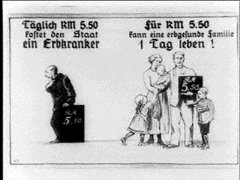 Daily cost to the state of maintaining one chronically ill person could be better spent 
	supporting an entire healthy German family.